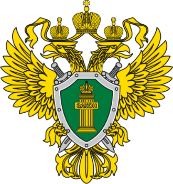 Прокуратура Бахчисарайского района Республики Крым
О фактах ненадлежащего оказания медицинской помощи и завышения цен на лекарственные препараты сообщите в прокуратуру Бахчисарайского района Республики Крым по тел.: 5-27-57
Право граждан Российской Федерации на оказание доступной и качественной медицинской помощи закреплено в Федеральном законе от 21.11.2011 № 323-ФЗ «Об основах охраны здоровья граждан в                       Российской Федерации»